Counterfeit Object-oriented Programming (COOP)
On the Difficulty of Preventing Code Reuse Attacks in C++ Applications

F. Schuster, T. Tendyck, C. Liebcheny, L. Daviy, A.-R. Sadeghiy, T. Holz. 2015
2018-11-05
Bauer Sandro
1
[Speaker Notes: Ruhr-Universit¨at Bochum, Germany
Technische Universit¨at Darmstadt, Germany]
Table of contents
Introduction & Background
COOP
Re-Visitation, Evaluation and Conclusion

Discussion
2018-11-05
Bauer Sandro
2
C++ virtual functions
class A {
public:
    int x;
    char *y;

    void f();
};
class B { // base
public:
    virtual void f();
}; 

class D : public B { // derived
private:
    void f(); 
}; 

int main() { 
    D dobj; 
    B* bptr = &dobj; 
    D* dptr = &dobj; 

    // valid, virtual B::f() is public, 
    // D::f() is called 
    bptr->f(); 

    // error, D::f() is private 
    dptr->f(); 
}
class B {
public:
    int x;
    char *y;

    virtual void f();
};
read-only
2018-11-05
Bauer Sandro
3
[Speaker Notes: The implementation of an inherited virtual function may be overridden in a derived class. Invoking a virtual function on an object always invokes the specific implementation of the object’s class even if the object was accessed as instance of one of its base classes.
C++ compilers implement calls to virtual functions (vcalls) with the help of vtables. A vtable is an array of pointers to all, possibly inherited, virtual functions of a class; hence, each virtual function is address-taken in an application. 
Every object of a class with at least one virtual function contains a pointer to the corresponding vtable at its very beginning (offset +0). This pointer is called vptr. Typically, a vcall on Windows x64 is translated by a compiler to an instruction sequence similar to the following:
mov rdx, qword ptr [rcx]
call qword ptr [rdx+8]
Here, rcx is the object’s this pointer—also referred to as this-ptr in the following. First, the object’s vptr is temporarily loaded from offset +0 from the this-ptr to rdx. Next, in the given example, the second entry in the object’s vtable is called by dereferencing rdx+8. Compilers generally hardcode the index into a vtable at a vcall site. Accordingly, this particular vcall site always invokes the second entry of a given vtable.
Virtual function calls rely on pointer to a vtable (virtual table)
vtable contains overridden versions of a method
correct entry selected when function is calles
exploiting vtables: vtables contain function pointers stored in read-only memory. pointer to table itself in writable memory.]
Preconditions (= same for ROP)
Hijack C++ object and it’s existing vptr.
By exploiting a spatial or temporal memory corruption vulnerability
buffer overflow
use-after-free
Gaining (partial) knowledge on the application’s address space layout.
2018-11-05
Bauer Sandro
4
[Speaker Notes: Code reuse attacks against C++ applications start by hijacking a C++ object and its vptr.]
Existing code-reuse attacks
Branch to code locations
Use ret out of order
Inject or manipulate existing code pointers
Execute excessively many indirect branches
Pivot the stack pointer

 Defenses rely on these characteristics
2018-11-05
Bauer Sandro
5
Defenses
2018-11-05
Bauer Sandro
6
[Speaker Notes: Memory safety
- Precondition explicitly foresees an initial memory corruption and information leak,
- Strong defenses against control-flow hijacking attacks in general.

Control flow integrity
- Ensures the integrity of the control flow

Code shuffling, rewriting, hiding
- randomply orders basic blocks on each startup, make whereabouts of gadgets unknown to attacker. (even same binary)

Heuristics
- Heuristics based strategies are vulnerable to more advanced ROP-based attacks.]
What is COOP?
2015 presented novel code reuse attack against applications developed in C++
Exclusively relies on C++ virtual functions
Execute malicious program by only invoking chains of existing C++ virtual functions (using different vTables)
Turing complete
2018-11-05
Bauer Sandro
7
[Speaker Notes: coop replaces legimate vtable with malicious vtable  craft own vtable, overwrite existingvtable pointer to point to own vtable
When done, following table lookups point to malicious table]
Counterfeit Objects
Injected by the attacker.
Payload carries counterfeit C++ objects and possibly additional data.
ROP: Payload carries fake return addresses and additional data.
 Attacker injects counterfeit stack.
Both: Payload typically written as one coherent chunk to single attacker-controlled memory location.
2018-11-05
Bauer Sandro
8
vfgadgets (virtual function gadgets)
Identification through source code analysis or reverse engineering of binary code.
Determine actual object layout of a vfgadget’s class on binary level (compiler may remove or pad certain fields).
2018-11-05
Bauer Sandro
9
[Speaker Notes: virtual functions, which are used in coop are called vfgaadgets.]
Main Loop Gadget (ML-G)
Loop to call virtual functions repeatably.
Control flow in COOP
class Student {
public:
    virtual void incCourseCount() = 0;
    virtual void decCourseCount() = 0;
};

class Course {
private:
    Student **students;
    size_t nStudents;
public:
    /* ... */
    virtual ~Course() {
        for (size_t i = 0; i < nStudents; i++)
            students[i]->decCourseCount();
        delete students;
    }
};
Initial attacker-controlled vcall
Main Loop vfgadget
vfgadget #1
ML-G
vfgadget #2
….
2018-11-05
Bauer Sandro
10
[Speaker Notes: The following picture shows a virtual destruction function in a class named Student. In this function, a for loop is used to chain various kinds of vfgadget by preparing the crafted vptr of each student[i].
In COOP, the attack needs to craft the whole data layout of the Student class, including the students and nStudents.]
Counterfeit vptrs
Control and data flow in a COOP attack should resemble those of a regular C++ program.
 Avoid introducing fake vtables, reuse existing ones.
Vptrs of all counterfeit objects should point to the beginning of existing vtables.
2018-11-05
Bauer Sandro
11
Overlapping Counterfeit Gadgets, Arithmetic Gadget and Writing Gadget
class Exam {
private:
    size_t scoreA, scoreB, scoreC;
public:
    /* ... */
    char *topic;
    size_t score;
    virtual void updateAbsoluteScore() {
        score = scoreA + scoreB + scoreC;
    }
    virtual float getWeightedScore() {
        return (float)(scoreA*5+scoreB*3+scoreC*2) / 10;
    }
};
struct SimpleString {
    char* buffer;
    size_t len;
    /* ... */
    virtual void set(char* s) {
        strncpy(buffer, s, len);
    }
};
Injected counterfeit object
Injected counterfeit object
ARITH-G
+
strncpy(                                        )
src
dest
num
W-G
2018-11-05
Bauer Sandro
12
[Speaker Notes: . In this example, the score field of class Exam and buffer field are overlapped in memory.
Arithmetic gadget (ARITH-G), writing gadget (W-G)
To write data to memory,
overlap two counterfeit objects in memory.]
Overlapping Counterfeit Gadgets, Arithmetic Gadget and Writing Gadget
Injected counterfeit object
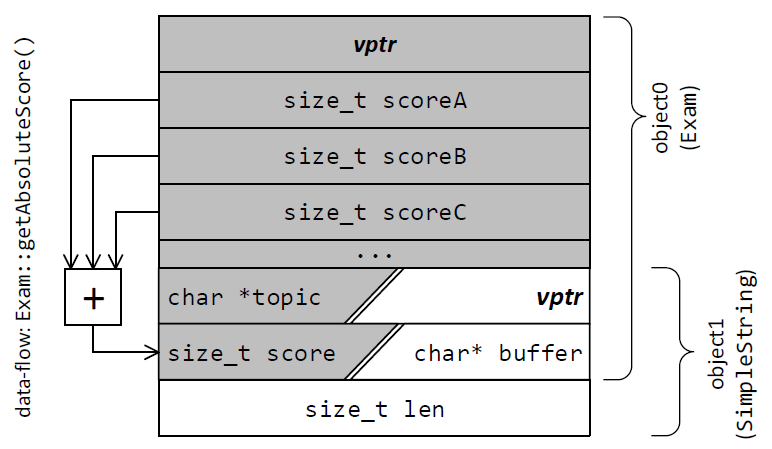 Injected counterfeit object
+
strncpy(                                        )
src
dest
num
2018-11-05
Bauer Sandro
13
[Speaker Notes: . In this example, the score field of class Exam and buffer field are overlapped in memory.
Arithmetic gadget (ARITH-G), writing gadget (W-G)
To write data to memory,
overlap two counterfeit objects in memory.]
Passing arguments to vfgadgets: Argument Loading Gadget
class Student2 {
private:
    std::list<Exam> exams;
public:
    /* ... */
    virtual void subscribeCourse(int id) { /* ... */ }
    virtual void unsubscribeCourse(int id) { /* ... */ }
    virtual bool getLatestExam(Exam &e) {
        if (exams.empty()) return false;
        e = exams.back();
        return true;
    }
};
class Course2 {
private:
    Student2 **students;
    size_t nStudents;
    int id;
public:
    /* ... */
    virtual ~Course2() {
        for (size_t i = 0; i < nStudents; i++)
            students[i]->unsubscribeCourse(id);
        delete students;
    }
};
class Exam {
private:
    size_t scoreA, scoreB, scoreC;
public:
    /* ... */
    char *topic;
    size_t score;
    virtual void updateAbsoluteScore() {
        score = scoreA + scoreB + scoreC;
    }
    virtual float getWeightedScore() {
        return (float)(scoreA*5+scoreB*3+scoreC*2) / 10;
    }
};
struct SimpleString {
    char* buffer;
    size_t len;
    /* ... */
    virtual void set(char* s) {
        strncpy(buffer, s, len);
    }
};
Control arguments of the invoked function.
On Windows x64, the first 4 (non-floating point) arguments to a function are passed through the registers rcx, rdx, r8, and r9.
 use these to pass arguments
On Windows x86, the arguments are passed through the stack, and will be removed (pop) after the function returns.
 Alternative to pass arguments is needed.
mov rax, qword ptr [rcx+10h]
mov r8, qword ptr [rcx+18h]
xorps xmm0, xmm0
lea rdx, [rax+rax*2]
mov rax, qword ptr [rcx+8]
lea rcx, [rax+rax*4]
lea r9, [rdx+r8*2]
add r9, rcx
cvtsi2ss xmm0, r9
addss xmm0, dword ptr [__real0]
divss xmm0, dword ptr [__real1]
ret
LOAD-R64-G
ML-ARG-G
2018-11-05
Bauer Sandro
14
[Speaker Notes: Then we have to control the arguments of the function invoked. In the examples above, we want to control the value of the s in SimpleString::set(char* s). And the approaches are different on different platforms.
On windows x64 platform, the the first four (non-floating point) arguments to a function are passed through the registers rcx, rdx, r8, and r9.Thus the paper takes vfgadgets that can be used to load argument registers as LOAD-R64-G as below:
The assembly code of the gadget is shown above. We can find that the register r8 and r9 are both used as scratch registers to store some values under attacker’s control. Later these values may be used somewhere else as argument register.
On windows x86, the arguments of a function is passed through stack, and the arguments of the function will be removed (pop) after the function returns. Thus on x86 system, an alternative is needed to pass the argument.Thus the paper introduces another gadgets: ML-ARG-G as below.
This time, it uses id, a member variable, of class Course2 as the argument of the function called.]
Memory Setting Gadget
class Student2 {
private:
    std::list<Exam> exams;
public:
    /* ... */
    virtual void subscribeCourse(int id) { /* ... */ }
    virtual void unsubscribeCourse(int id) { /* ... */ }
    virtual bool getLatestExam(Exam &e) {
        if (exams.empty()) return false;
        e = exams.back();
        return true;
    }
};
class Course2 {
private:
    Student2 **students;
    size_t nStudents;
    int id;
public:
    /* ... */
    virtual ~Course2() {
        for (size_t i = 0; i < nStudents; i++)
            students[i]->unsubscribeCourse(id);
        delete students;
    }
};
push ebp
mov ebp, esp
cmp dword ptr [ecx+8], 0
jne copyExam
xor al, al
pop ebp
ret 4
copyExam:
mov eax, dword ptr [ecx+4]
mov ecx, dword ptr [ebp+8]
mov edx, dword ptr [eax+4]
mov eax, dword ptr [edx+0Ch]
mov dword ptr [ecx+4], eax
mov eax, dword ptr [edx+10h]
mov dword ptr [ecx+8], eax
mov eax, dword ptr [edx+14h]
mov dword ptr [ecx+0Ch], eax
mov eax, dword ptr [edx+18h]
mov dword ptr [ecx+10h], eax
mov al, 1
pop ebp
ret 4
Approach 1: Fix the argument field to point to a writable scratch data with W-SA-G.
Approach 2: Dynamically rewrite the argument field. Use a W-G to dynamically write data into memory, use another overlapping counterfeit object to call the function in another iteration of ML-ARG-G.
W-SA-G
2018-11-05
Bauer Sandro
15
[Speaker Notes: The paper also introduces some approaches to set memory for setting argument register at attacker’s will for argument loading gadgets.Approach 1: Fix the argument field to point to a writable scratch data with W-SA-G gadget. W-SA-G and its assembly code is given below:
To put it simple, the W-SA-G given above allows the attacker to write 16 byte to any given address.
Approach 2: Dynamically rewrite the argument field.Use a W-G to dynamically write data into a memory, and use another overlapping counterfeit object to call the function in another iteration of ML-ARG-G.]
Implementation
Identification of vfgadgets
Implementation of attack semantics using the identified vfgadgets
Arrangement of possibly overlapping counterfeit objects in a buffer
2018-11-05
Bauer Sandro
16
[Speaker Notes: Steps 1 and 3 are automated in a framework from the creators of the paper.]
Applicability and Turing Completeness
Requires at least a minimum set of vfgadgets.
Examples:
mshtml.dll (~ 20 MB, IE on Windows)
libxul.so (~ 60 MB, Firefox on Linux)
basic vfgadget types ARITH-G, W-G, R-G, LOAD-R64-G, and W-SA-G common in even smaller binaries
msvcp120.dll / msvcr120.dll (< 1 MB, dynamically linked standard C/C++ runtime libraries) contain ML-G/ML-ARG-G
Applicable to popular C++ applications on different operating systems and hardware architectures.
Implementation of a Turing machine with these gadgets.
Even loops can be implemented under realistic conditions.
2018-11-05
Bauer Sandro
17
Existing code-reuse attacks
COOP
does not execute strange instructionsequences
Branch to code locations
Use ret out of order
Inject or manipulate existing code pointers 
Execute excessively many indirect branches
Pivot the stack pointer

 Defenses rely on these characteristics
does not
(only vptrs to read-only memory)
does not execute strange instructionsequences
does not
Therefore ….
2018-11-05
Bauer Sandro
18
COOP is immune against
Plain protection of code pointers
Semantics-preserving rewriting/shuffling of code
Detection heuristics relying on frequency of indirect branches
Generic CFI and shadow call-stacks
Defenses that prevent the stack pointer to point to the program’s heap
2018-11-05
Bauer Sandro
19
Defenses
2018-11-05
Bauer Sandro
20
[Speaker Notes: Memory safety
- Precondition explicitly foresees an initial memory corruption and information leak,
- Strong defenses against control-flow hijacking attacks in general.

Control flow integrity
- Ensures the integrity of the control flow

Code shuffling, rewriting, hiding
- randomply orders basic blocks on each startup, make whereabouts of gadgets unknown to attacker. (even same binary)

Heuristics
- Heuristics based strategies are vulnerable to more advanced ROP-based attacks.]
Defenses
effective protection
vulnerability
partial protection
2018-11-05
Bauer Sandro
21
[Speaker Notes: Torben Maack talk about safeDispatch

Memory safety
- Precondition explicitly foresees an initial memory corruption and information leak,
- Strong defenses against control-flow hijacking attacks in general. Strong defense against COOP

Control flow integrity
Ensures the integrity of the control flow.
Binary only can not detect COOP, only source code-based CFI can detect and prevent COOP

Code shuffling, rewriting, hiding
randomply orders basic blocks on each startup, make whereabouts of gadgets unknown to attacker. (even same binary)
By concept does not affect COOP, as it only uses entire functions as vfgadgets. only whereabouts of vtables required. (not shuffled, read-only)

Heuristics
Heuristics based strategies are vulnerable to more advanced ROP-based attacks.
Vulnerable to detect COOP, since only binary.]
How to prevent COOP?
Conceptually prevented when
hijacking or injection of C++ objects is prevented
necessary information is concealed from the attacker
Protect C++ vptrs
C++ aware CFI
Randomization of C++ data structures

 Considering high-level C++ semantics (access to source code)
2018-11-05
Bauer Sandro
22
Evaluation
Generic CFI

C++-aware CFI

Heuristics-based Detection

Code Hiding, Shuffling, or Rewriting
Execute-no-Read (XnR) can partially prevent COOP.
Memory Safety
2018-11-05
Bauer Sandro
23
Conclusion
COOP is a practical code-reuse attack.
Bypasses almost all defenses that do not consider object-oriented C++ semantics.
Rethinking of defenses that rely solely on binary code.
 Source code-based defenses are needed.
2018-11-05
Bauer Sandro
24
Future Work
Protection against COOP
S. Crane, S. Volckaert, F. Schuster, C. Liebchen, P. Larsen, L. Davi, A.-R. Sadeghi, T. Holz, B. De Sutter, M. Franz. It’s a TRaP: Table Randomization and Protection against Function-Reuse Attacks, 2015.
	 see 2018-12-03, Philip Holzmann

Objective-C COOP
J. Lettner, B. Kollenda, A. Homescu, P. Larsen, F. Schuster, L. Davi, A.-R. Sadeghi, T. Holz, M. Franz. Subversive-C: Abusing and Protecting Dynamic Message Dispatch, 2016.
2018-11-05
Bauer Sandro
25
[Speaker Notes: In O-C runtime environments, messages are sent. Suggestion of authors: use message authentication codes (MACs)]
References
F. Schuster, T. Tendyck, C. Liebcheny, L. Daviy, A.-R. Sadeghiy, T. Holz. Counterfeit Object-oriented Programming: On the Difficulty of Preventing Code Reuse Attacks in C++ Applications, 2015.
(http://syssec.rub.de/media/emma/veroeffentlichungen/2015/03/28/COOP-Oakland15.pdf)
2018-11-05
Bauer Sandro
26
Discussion
Questions?
2018-11-05
Bauer Sandro
27
Appendix
mov edi, edi
push ebp
mov ebp, esp
push ecx
push ecx
push esi
mov esi, ecx
lea eax, [esi+3ACh]
; -- inlined constructor of iterator --
mov [ebp+iterator.end], eax
mov [ebp+iterator.current], eax
; --
loop:
lea ecx, [ebp+iterator]
call SListBase::Iterator::Next()
test al, al
jnz end
mov eax, [ebp+iterator.current]
push [esi+140h] ; push argument field
mov ecx, [eax+4] ; read object pointer from iterator
mov eax, [ecx]
call [eax+4] ; call 2nd virtual function
jmp loop
end:
pop esi
mov esp, ebp
pop ebp
ret
Assembly code of ML-ARG-G in jscrip9.dll version 10.0.9200.16521 in Internet Explorer 10 32-bit exploit
2018-11-05
Bauer Sandro
28